UNIVERSIDAD TECNOLÒGICA OTEIMAPOSTGRADO EN DOCENCIA SUPERIORDISEÑOS DE MEDIOS Y MATERIALES MULTIMEDIAABRIL: 2010
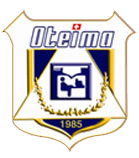 CONCEPTOINTELIGENCIA: Es la capacidad para resolver problemas o crear productos que son valorados en uno o màs escenarios culturales (Gardner).
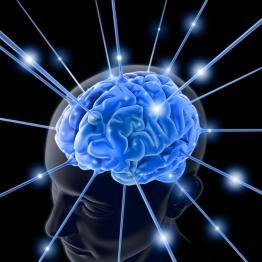 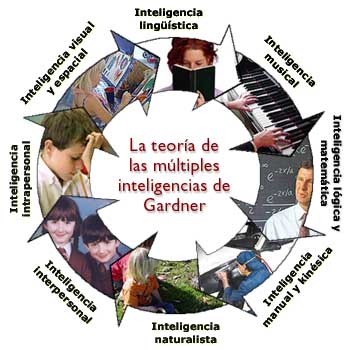 INTELIGENCIA MUSICAL
- Se relaciona con  la sensibili-
   dad a la música y los sonidos.
    

- Reconoce, crea o produce
   esquemas musicales.
     

-  Crea melodías y ritmos.
     

-  Percibe los distintos tonos.
EL CEREBRO HUMANO
Es sensible a los estì-                                                       Constituye          El órgano màs        
Mulos externos.                                                                                          importante y 
                                                                                                                   complejo.


                                                        Se dividen en

            Hemisferio izquierdo                                            Hemisferio derecho


                     Lenguaje                                                              Mùsica
El efecto Mozart y el efecto TomatisA mediados del siglo xx, un médico otorrinolaringólogo francés Alfred Tomatis inició una propuesta de rehabilitación dirigida  a personas con dificultades auditivas o de lenguaje.Su programa terapéutico consistía en la estimulación musical a través de escuchar piezas de Mozart y otros compositores clásicos, obteniendo cambios positivos en la rehabilitación del lenguaje y en el desarrollo del habla.Además elaboró un nuevo modelo de crecimiento y desarrollo del oído humano y reconoció que el feto escucha sonidos dentro del útero materno tales como los movimientos de la digestión, los ritmos cardiacos y la respiración de la madre. Observó también que el recién nacido se relaja cuando oye la voz de la madre.
En 1993, Rauscher y colaboradores de la universidad de california, publicaron los resultados obtenidos en una investigación realizada con grupos de estudiantes universitarios, a quién se les expuso a escuchar durante 10 minutos una sonata de Mozart, logrando puntuaciones altas en las pruebas de habilidades cognitivas en general, asì como un incremento transitorio del cociente intelectual.
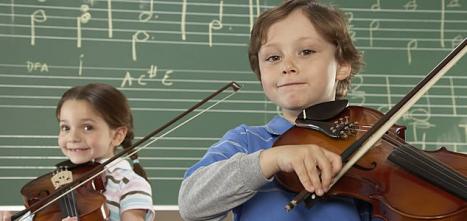 La música y sus efectos en el              desarrollo del cerebro  - Aumento en la capacidad de memoria, atenciòn y       concentración.    - Mejora la habilidad para resolver problemas mate-       máticos y de razonamiento.    - Fortalece el aprendizaje.    - Estimula la creatividad y la imaginación.    - Estimula los sentidos, el equilibrio y el desarrollo       muscular.
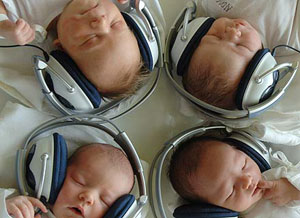 ConclusiónLa música representa un papel importante en el proceso de la enseñanza y el aprendizaje de los alumnos(sobre todo la educación inicial), por lo tanto, los docentes, las instituciones educativas, los padres y el personal de salud, deben conocer los alcances y beneficios que se derivan del empleo de la música como parte de la educación integral.
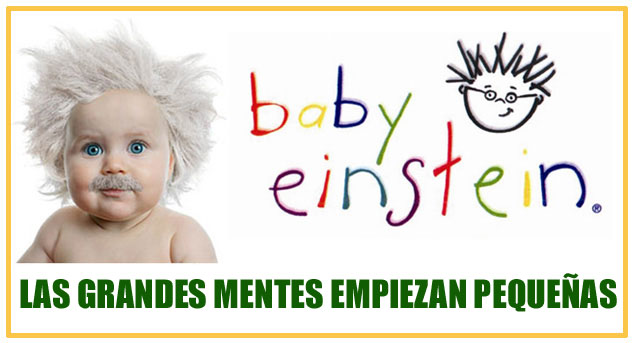 MUCHAS GRACIAS